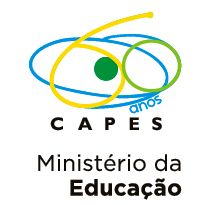 II Seminário IntraPibid-2011
O Pibid e a Pesquisa em Educação
Jaguarão, 25 e 26 de maio de 2012
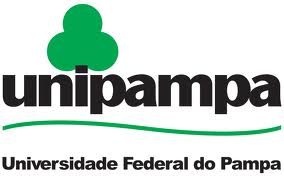 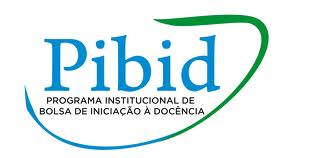 Atividades do Subprojeto [nome]
Participantes: nome1; nome 2; nome 3; nome 4; etc. (bolsistas ID); nome 1; nome 2 (supervisores); nome (coordenador de área); nome (colaborador)
Descrições das atividades e fotos 














OBS: Esta é uma sugestão de disposição da descrição das atividades
Descrições das atividades e fotos 













OBS: A cor do fundo do pôster e a disposição do texto é livre.
A parte obrigatória é o cabeçalho e o rodapé.
Descrições das atividades e fotos.
Apoio: Programa Institucional de Bolsa de Iniciação à Docência (PIBID), da Coordenação de Aperfeiçoamento de Pessoal de Nível Superior (CAPES) – Brasil.